Job Performance of Older Workers:What Do We Know and What Research Is Needed
Michael A. McDaniel
Virginia Commonwealth University
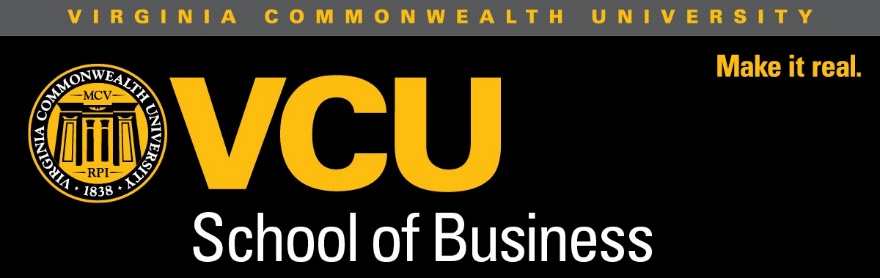 And you know that you’re over the hill
When your mind makes a promise that your body can’t fill

“Old Folks Boogie”  Little Feat (1977) from the album Time Loves a Hero
Challenges
In 1983, an influential review by Rhodes noted that the study of job performance and the older worker is complicated by several factors.
Three decades later, it is not less complicated. 
This is a research literature that is very slow to advance.
Challenges
Age and time-related factors cannot be easily separated:
Age and length of job experience are substantially correlated.
Job experience contributes to job knowledge and thus job performance,  but the relationship is not linear.
Job knowledge may stay relevant over time or may become less valuable as jobs change.
Cohort effects can occur at both macro levels (civil rights act, age discrimination laws) and micro levels (cohort effects in specific organizations such as changing selection standards).
Federal government employee performance as a function of the selection method employed.
Challenges
Substantial variance in job-related characteristics associated with age:
This variability makes conclusions about the “average” older worker speculative.
Age gradients in cognitive and physical job-related KSAs vary widely.
Some age-related changes are more related to performance in many jobs (e.g., speed of mental processing) while other changes may only apply  to some jobs (e.g.,  chemists, decreased sensitivity to the color blue).
Some age-related changes are more pronounced in very late life with little relevance to work. Thus, hearing difficulties of a 90 year old are likely irrelevant to job performance of most older workers.
Chronological age is not perfectly correlated with functional and biological age (some people age much better than others).
Challenges
Some job-related age-correlated decrements are those for which compensation mechanisms may be relevant while other decrements cannot benefit from compensation:
Vision issues can often be compensated through glasses or surgery.
There may not be ways to compensate for age-related declines in fluid ability (reasoning in response to new and novel challenges).
Challenges
Results and conclusions in aging research vary with the type of experimental design:
Cognitive aging studies often use cross-sectional designs (data collection occurs at only one point in time; e.g., compare 18 years olds to 60 year olds), and this design generally shows the steepest age decline in performance.
Longitudinal designs (follow the same people as they age) produce smaller age differences but face challenges from subject mortality.
Challenges
Results and conclusions vary by content domain:
When job performance depends on overlearned information (e.g., the difference between a standard deviation and a variance) or general word knowledge, older adults do well.
When performance depends on cognitive speed or information processing capacity, large differences emerge favoring the younger adults.
Age differences are smaller on crystallized tasks than on fluid tasks (e.g., an older adult can answer a very technical job-related question but may have trouble mastering a new computer projection system).
Challenges
Performance distributions show substantial overlap even on tasks with the largest age differences (e.g., reaction time).
Still, differences between groups of older and younger workers can be meaningfully significant and result in differences in average job performance.
Challenges
The study of job performance is complicated by movement of older workers out of jobs:
Most studies of job performance are concurrent samples of incumbents and show small differences.
To the extent that older workers leave jobs due to factors associated with job performance, the job performance of older workers may be overestimated in concurrent studies.
Challenges
There are occupational moderators that affect the strength, direction, and shape of the age and job performance relationship:
Jobs with strenuous physical demands (e.g., piano movers) may show a sharp decline with age.
Jobs with few physical demands (e.g., college professors) may show fewer decrements with age.
Cognitively-gifted people tend to work in cognitively-demanding jobs. High cognitive skills may permit one to maintain or even enhance performance with age. This is likely due to job knowledge obtained over years of experience).
High cognitive ability permits one to fare better in years of declining ability.
Challenges
We have abysmal data to examine job performance in older workers:
Few studies have any meaningful numbers of workers over age 60.
Our cumulative data tell us most about age correlates of the not particularly old (40s and 50s) and tells us little about those workers who are in their 60s and 70s.
Four conclusions
Based on a review of our abysmal data and several meta-analyses based on these data (McDaniel, Pesta & Banks, 2012, on which this presentation is largely based), I draw four conclusions about the job performance of older workers.
Unfortunately, some of the conclusions are contradictory.
Conclusion #1
One could conclude that age, on average, is a very weak predictor of job performance (Avolio et al., 1990; Callahan, 1998; McEvoy & Cascio, 1989, Ng  & Feldman,  2008; Sturman,  2003, Waldman & Avolio, 1986). 
From the point of view of those who make personnel decisions concerning older adults, this is recommended as a default position. 
A person should be  judged only on his or her individual capabilities rather than the mean capabilities of the group to which they belong.
­
Conclusion #2
Age has an inverted-U-shaped relationship with job performance. After around age 50, performance in most jobs starts to decline (Callahan, 1998; Ng & Feldman, 2008; Sturman, 2003).
This perspective may be the best one for workforce planning professionals who need to forecast staffing needs. 
Thus, in addition to considering issues like retirement, a planning professional may wish to evaluate how a group of employees with declining job performance, on average, will affect the competitiveness of the organization.
Conclusion #3
A third conclusion is that the inverted U-shaped relationship applies only to those in less cognitively-demanding jobs (Sturman, 2003). 
Workers in high-complexity jobs, where performance relies on an already­ acquired knowledge structure, can be expected to maintain performance.
An organization adopting this posi­tion may wish to provide incentives to older work­ers in complex knowledge-based positions to remain in the workforce.
Simultaneously, the organization could provide incentives for older workers in lower-complexity jobs to leave the organization.
Conclusion #4
Organiza­tions can benefit from older workers if the  employer  accommodates  their  declining capabilities and capitalizes on their strengths.
Older workers engage in slightly more organizational citizenship behaviors than do younger workers. 
They also have lower rates of tardiness, absenteeism, and counterproductive behavior, and possibly better safety-related performance (Ng & Feldman, 2008). 
It may be more efficient for organizations to let older work­ers focus on job content that they can do well, rather than attempting to "train away'' performance defi­ciencies in other areas.
Conclusion #4  (continued)
For example, faculty members who have declining research productivity with increasing age could be encouraged to focus on teaching and service. 
If their job performance with respect to teaching and service is also problematic, they could always become university administrators.
What research is needed:
Longitudinal studies with measures of age defined with respect to chronological, functional, and biological age. 
Research samples that include workers past the age of 60. 
Research to determine the mediator variables that directly cause individual differences in job performance and the age-related precursors of the mediators.
Better job performance measures that are sensitive to age-related performance change.
Thanks
For more information, see:
McDaniel, M.A., Pesta, B.J., & Banks, G.C. (2012). Job performance and the older worker. In J. Hedge and W. Borman (Eds.) The Oxford Handbook of Work and Aging. 280-297.